Trauma Informed Counselling and Housing First
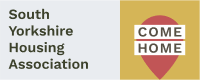 Housing First Rotherham
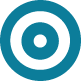 Why do we have a counsellor?
What does the counselling look like?
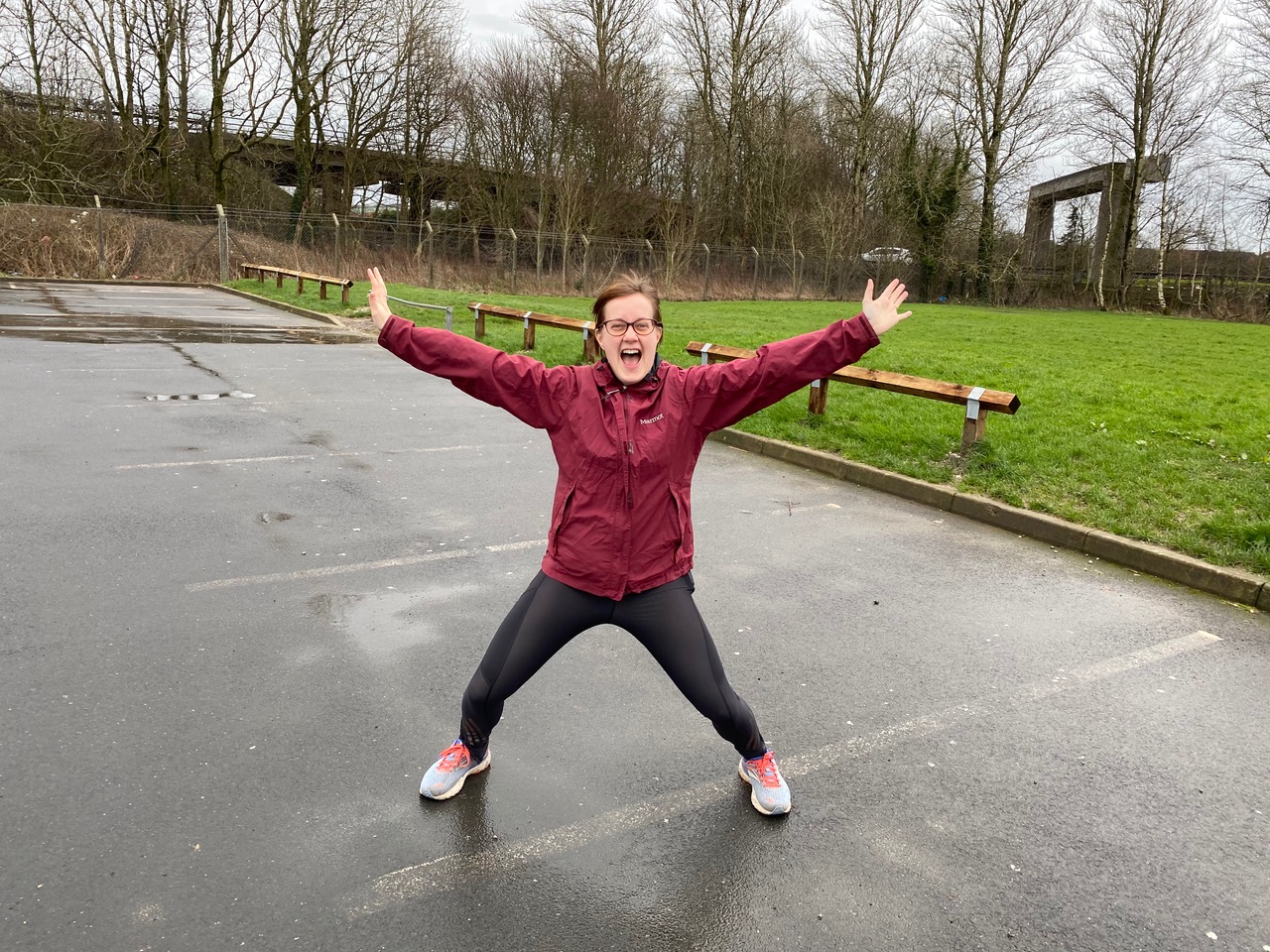 How does a Trauma Informed approach help?
Any questions?
Why have a Counsellor in Housing First?
Why do we have a counsellor?
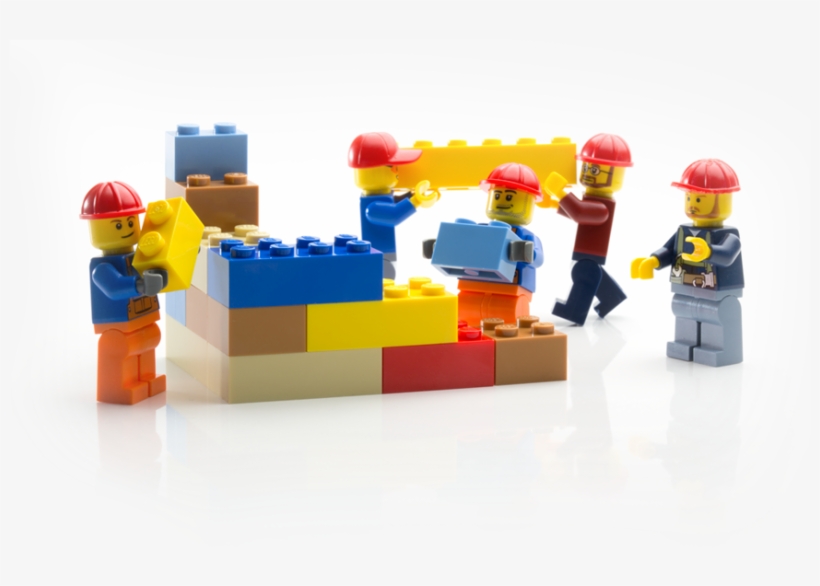 Housing First Counsellor

No waiting list;
Long term therapy
No penalty for missed or cancelled sessions
I travel to the customer
Counselling for people using substances
Barriers to mainstream counselling

Waiting list
Time limited support
Can’t miss or cancel too many sessions
Need to travel
Restricted appointment times
No unaddressed addiction
Co-design
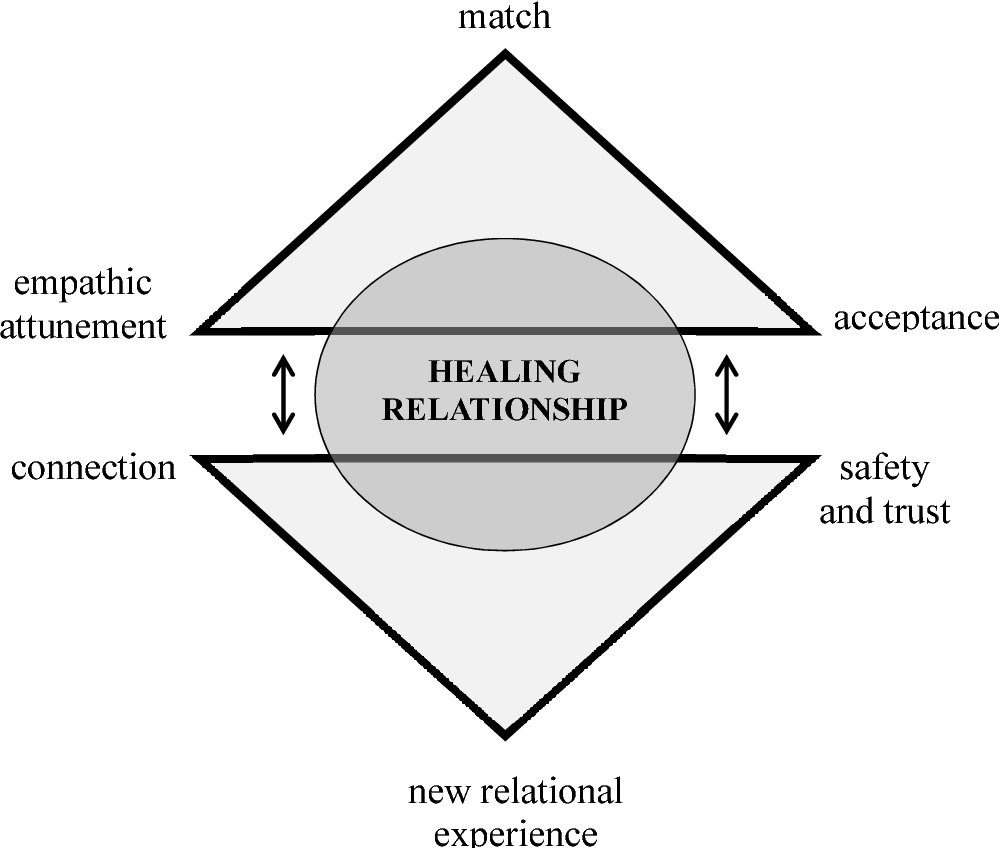 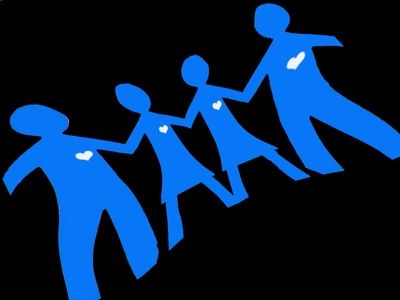 Healing
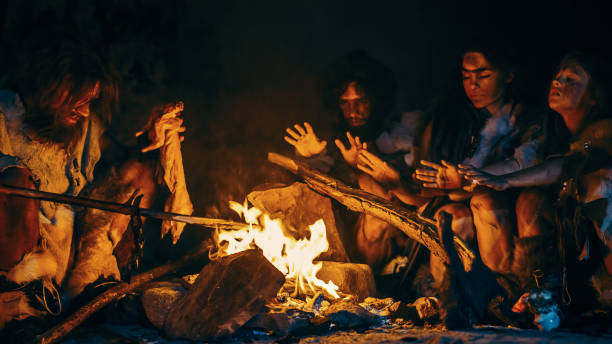 Systemic change
Trauma informed practice can become a way of working, a culture, a shared experience of soothing our ills.
Having a counsellor within the Housing First team sits really well with the key principles:
People have a right to a home
Flexible support
Housing and support are separate
Choice and control
Active engagement
Based on strengths, goals and aspirations
Harm reduction
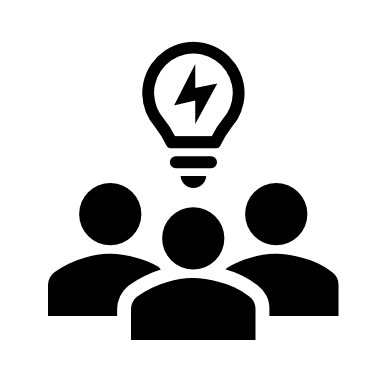 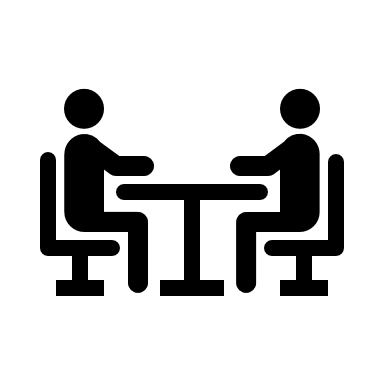 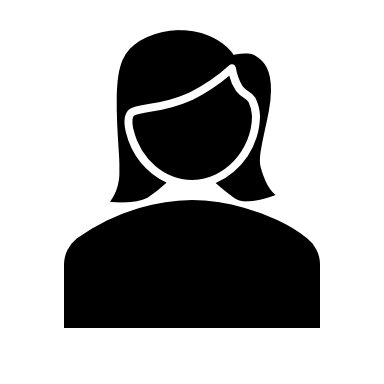 What does the counselling look like?
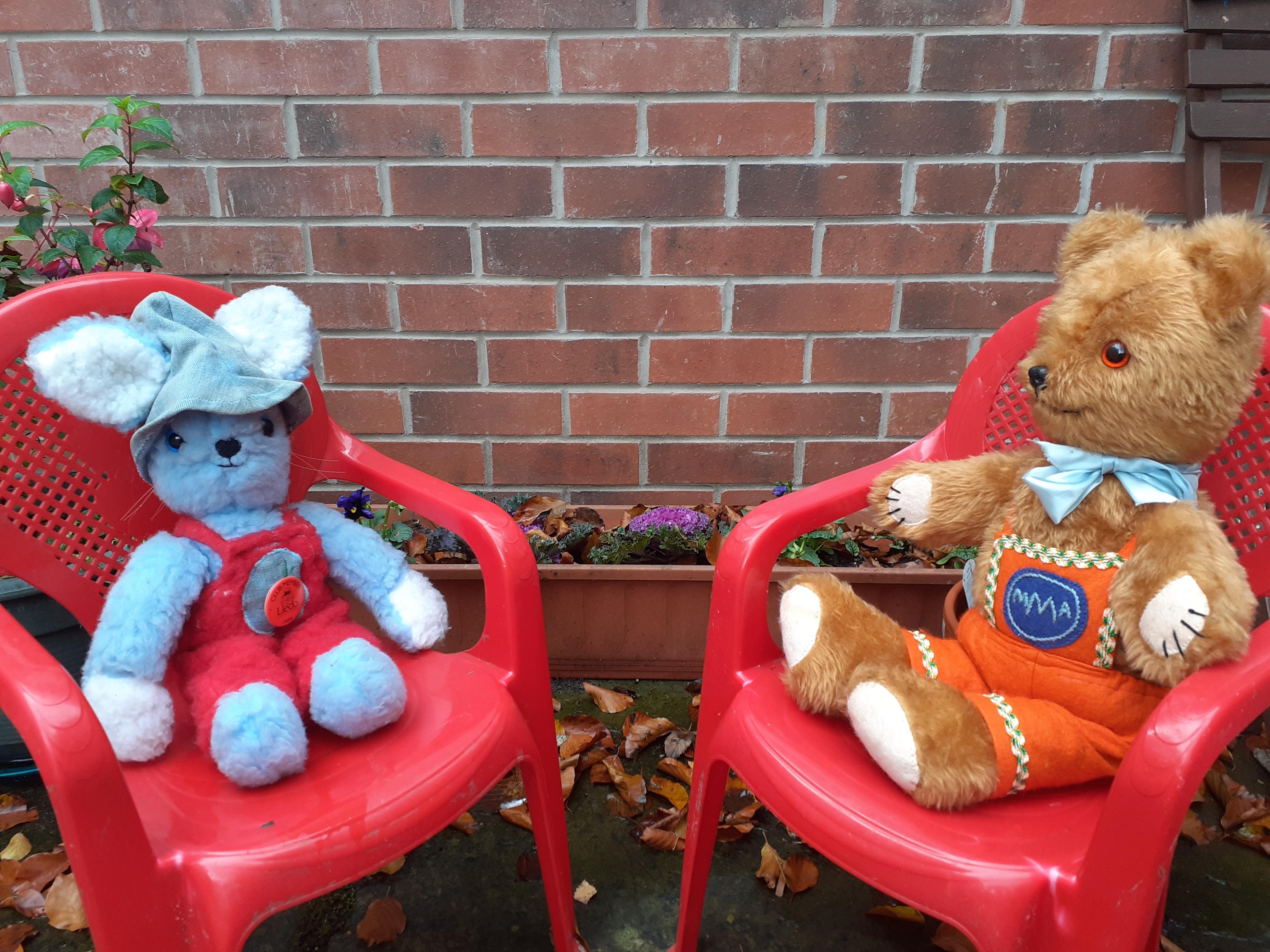 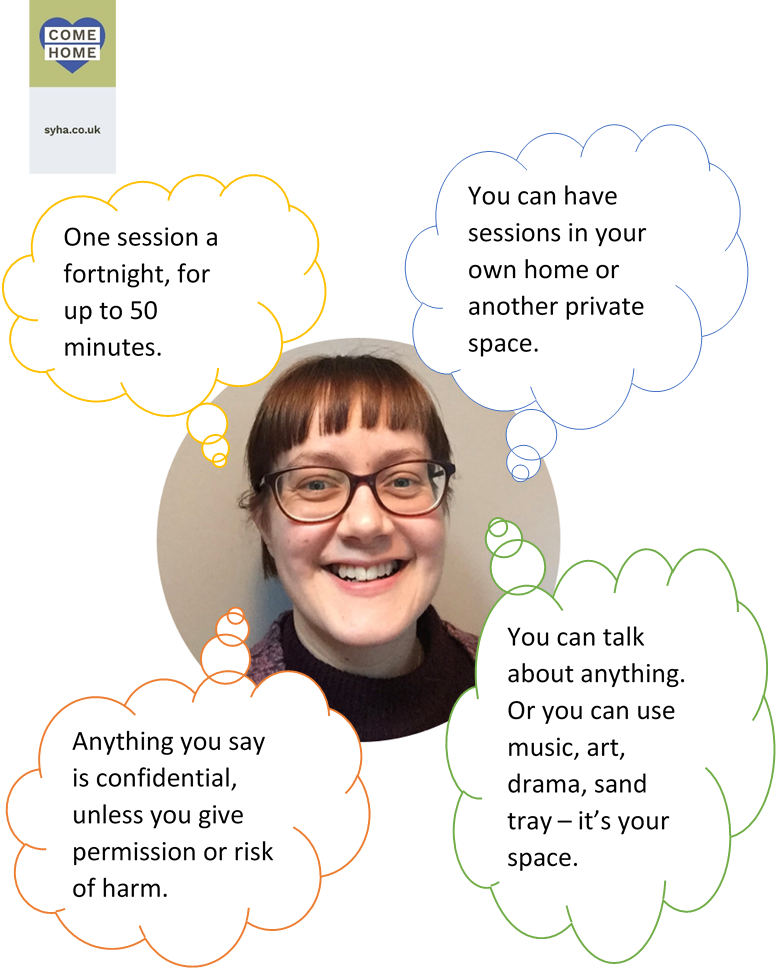 Individual counselling
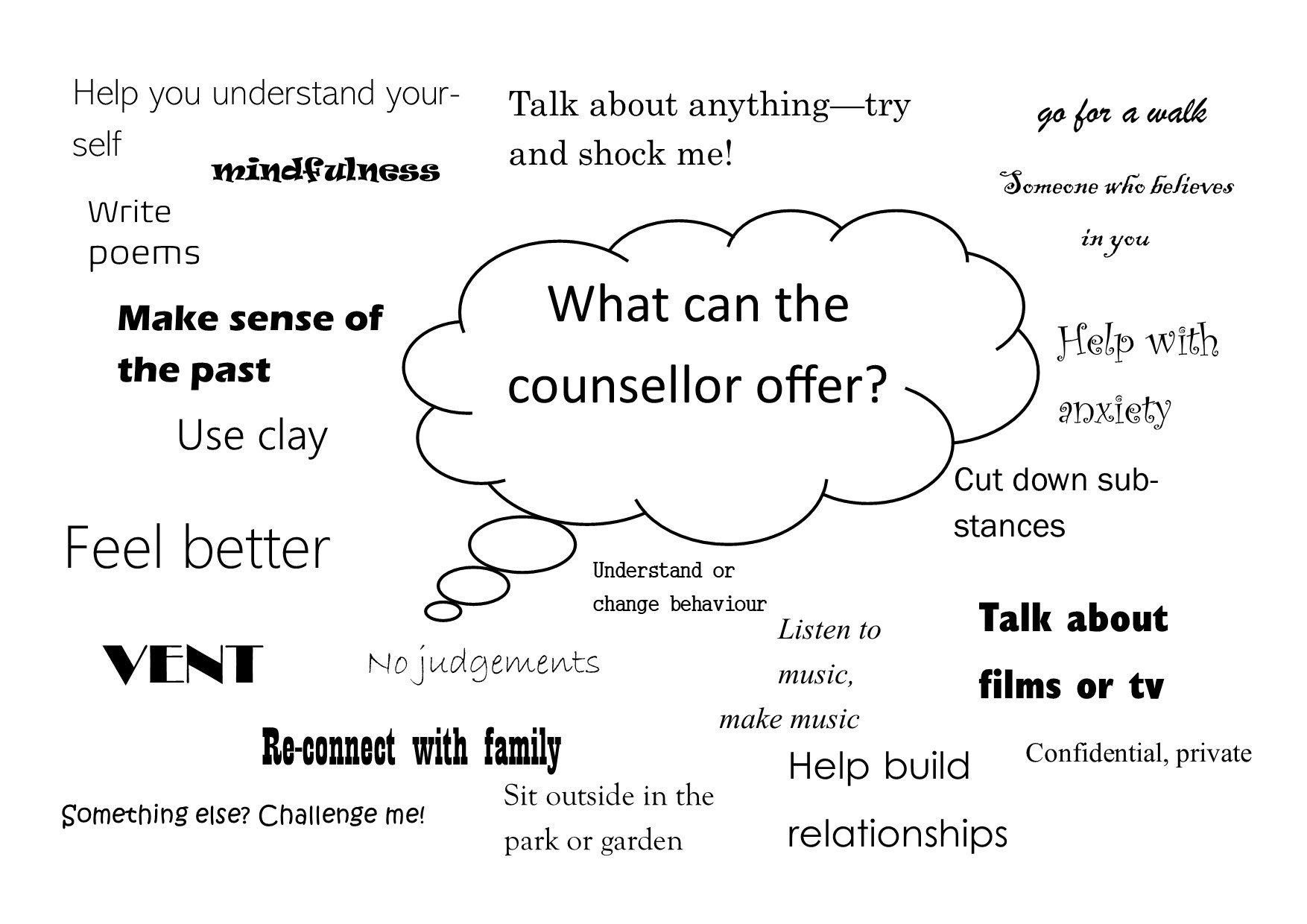 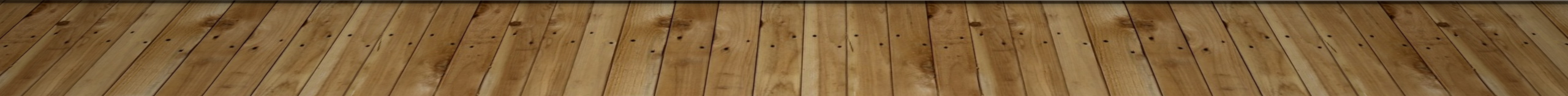 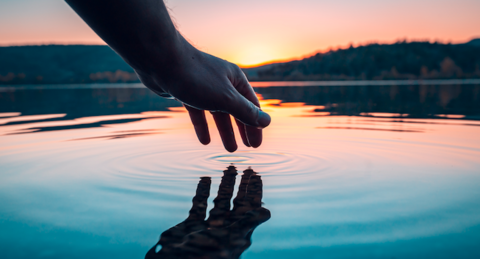 “Reflective practice is not clinical supervision: it is a space within which the staff team can develop their thinking around what happens in the service.” Peter Cocksersell 2018
Reflective practice
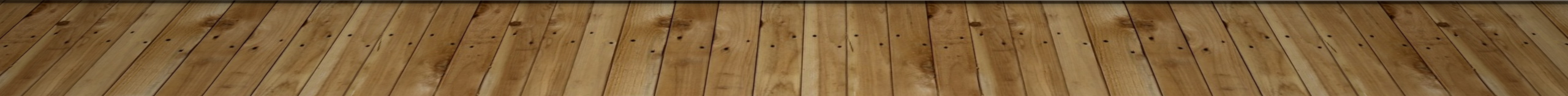 Case dilemma
What do you want to happen?
What am I stuck with?
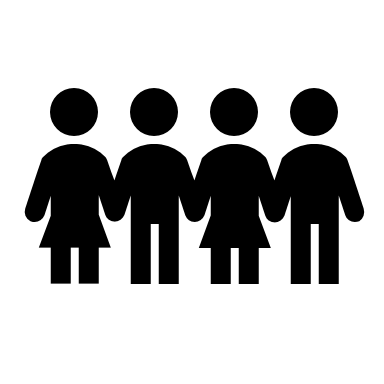 What happens when you…
How do you feel about…
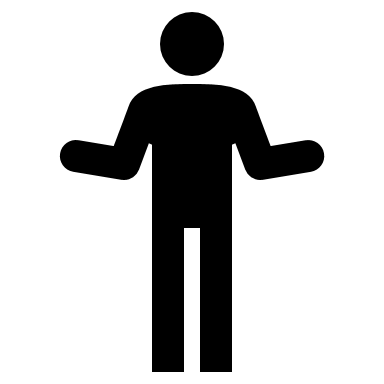 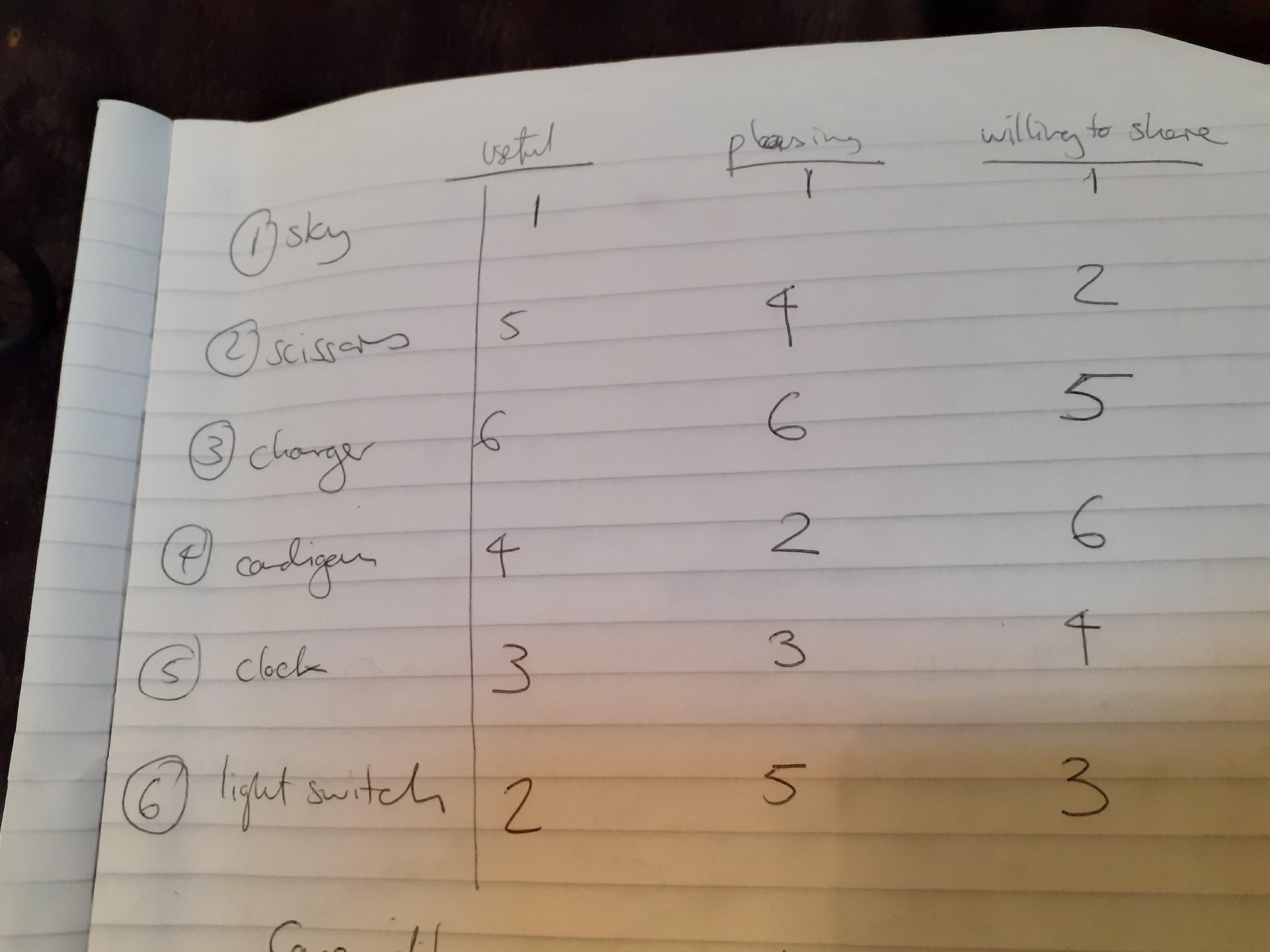 Reflective activity
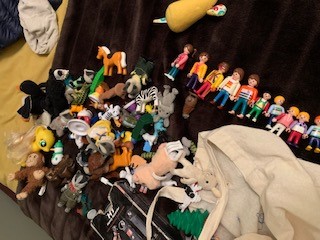 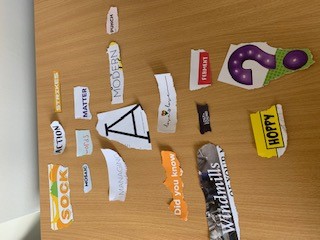 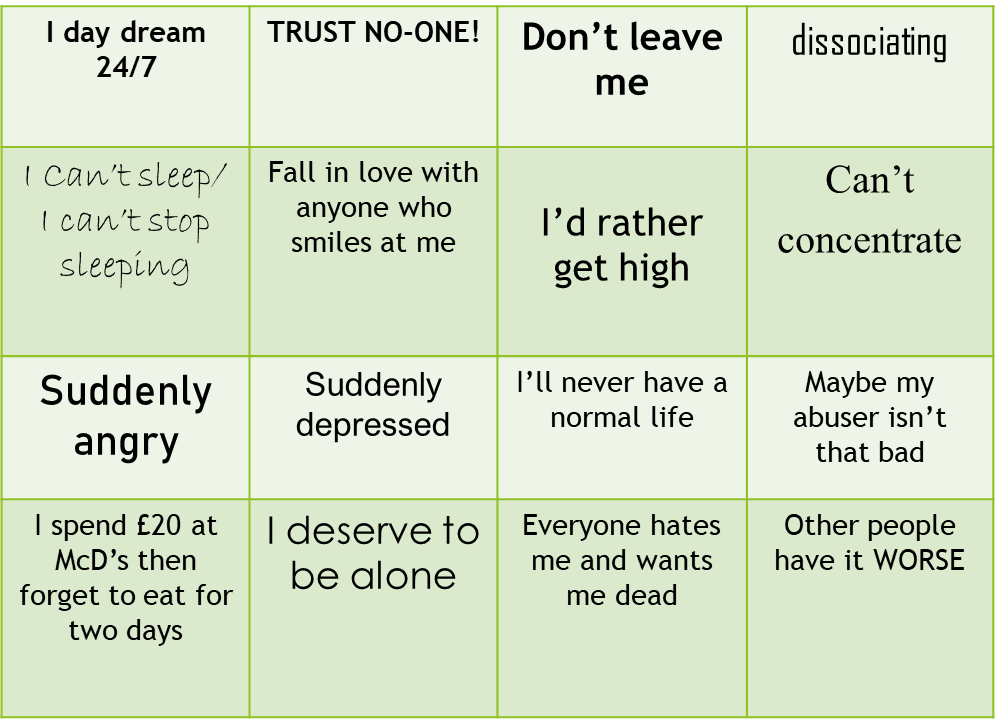 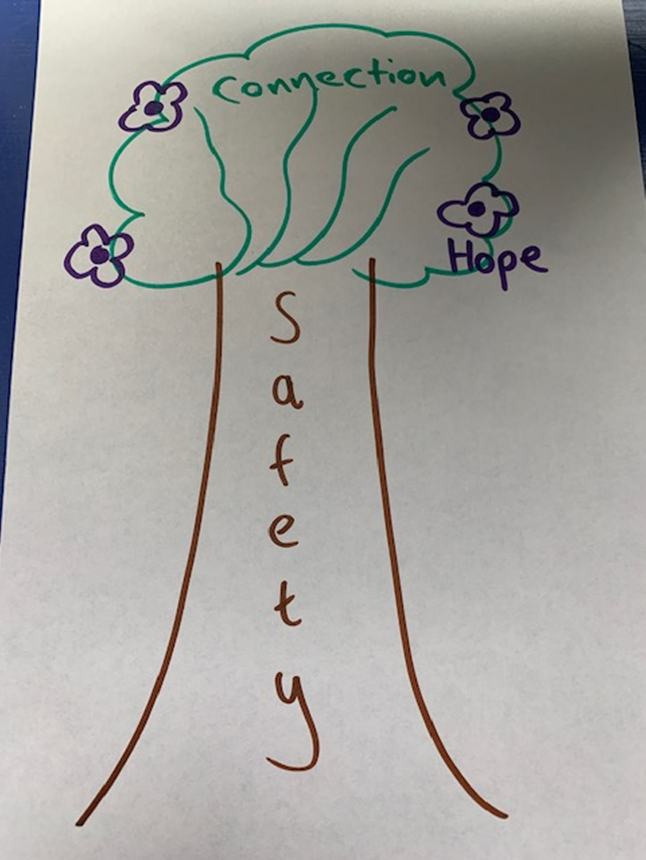 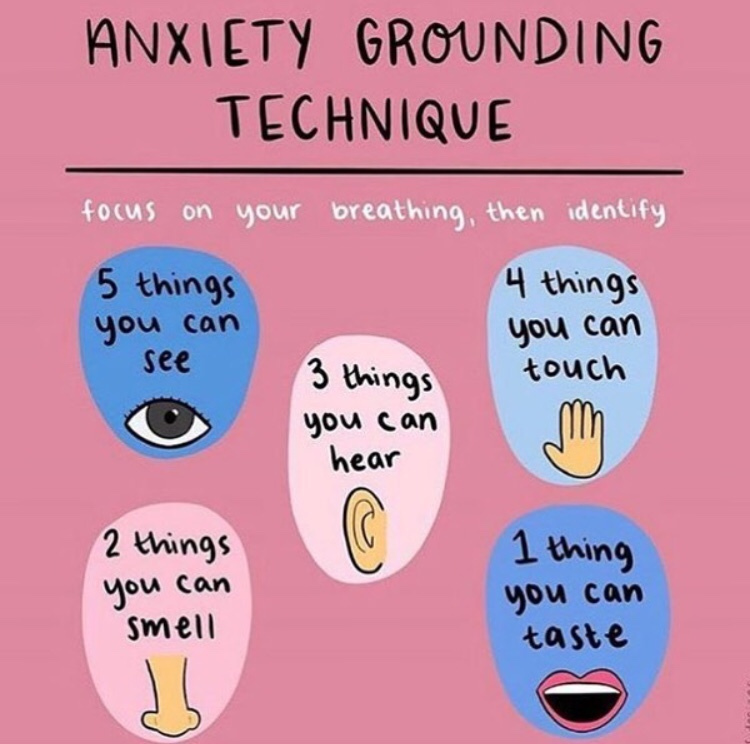 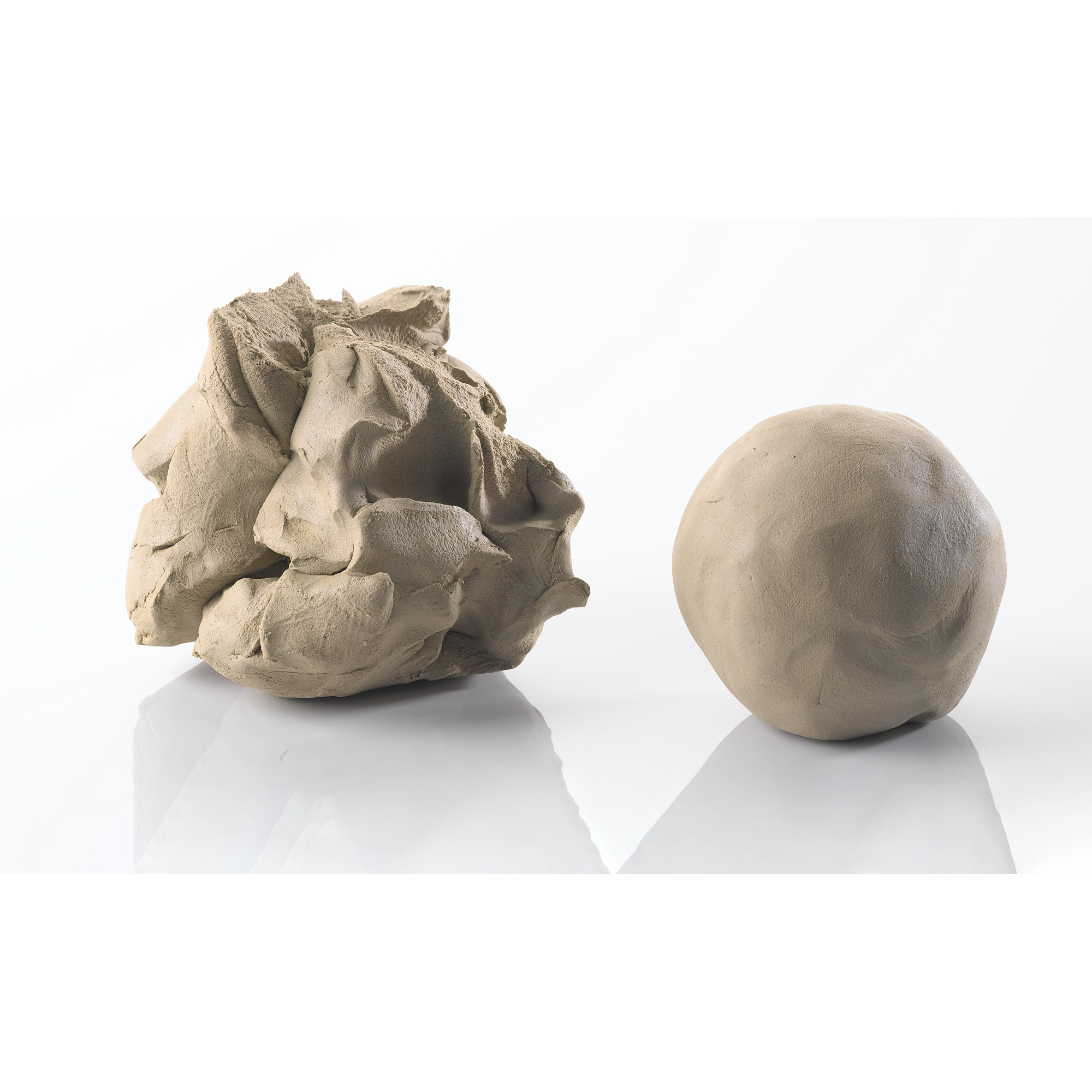 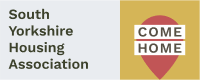 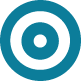 Wider organisation
Training
Peer support groups
Listening ear during lockdown
Developing BLM workshops
Co-Creating a Mental Health First Aid Kit
How does a Trauma Informed Approach help?
Understanding the impact of trauma helps us recognise and respond to what our clients need.
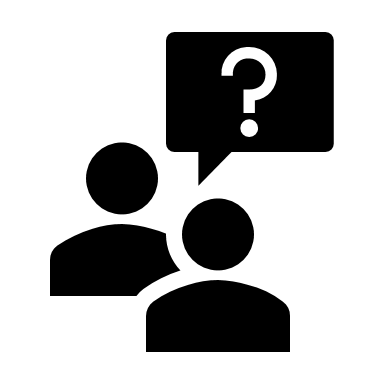 Recognising the signs and symptoms helps us to respond
Behaviours may not make any sense, to you or the person. But they will be, in some way, about safety.  About coping with what feels too much to deal with.

We are all trying our best. Behaviour is about trying to meet needs.
Realise the impact of trauma
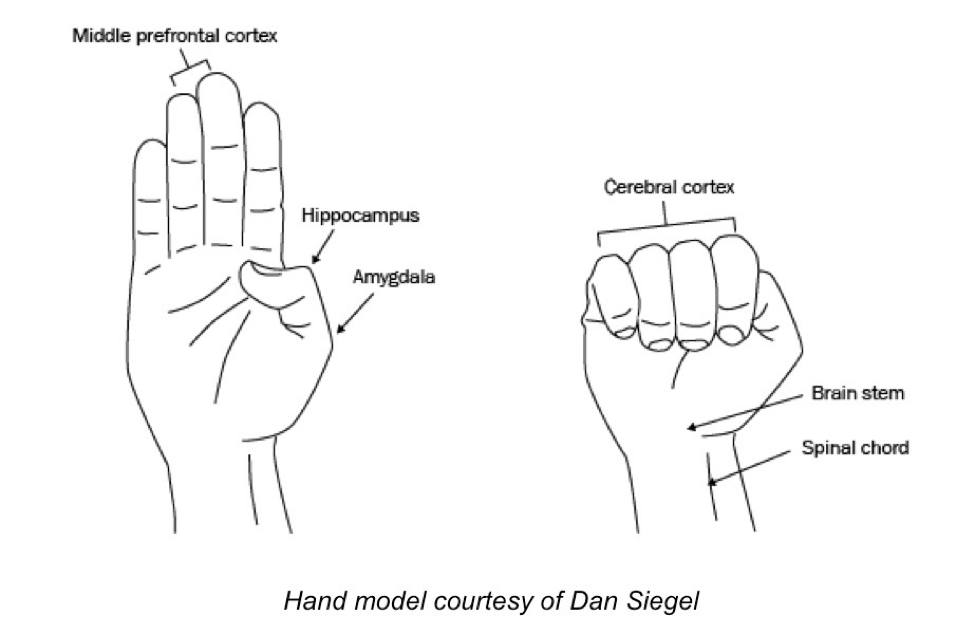 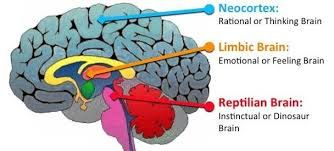 TRAUMA
So how does trauma affect our brain?
Hyper arousal
How big is your window of tolerance?
dysregulation
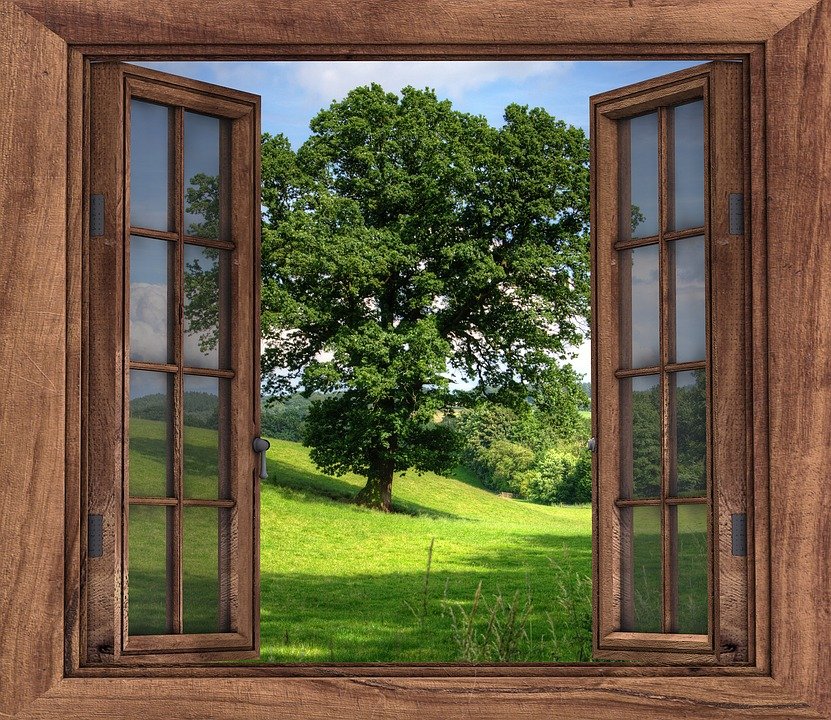 dysregulation
Hypo arousal
Hyper arousal
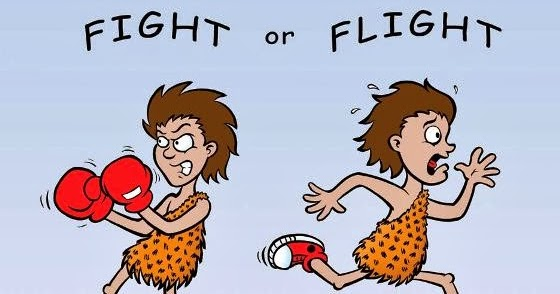 dysregulation
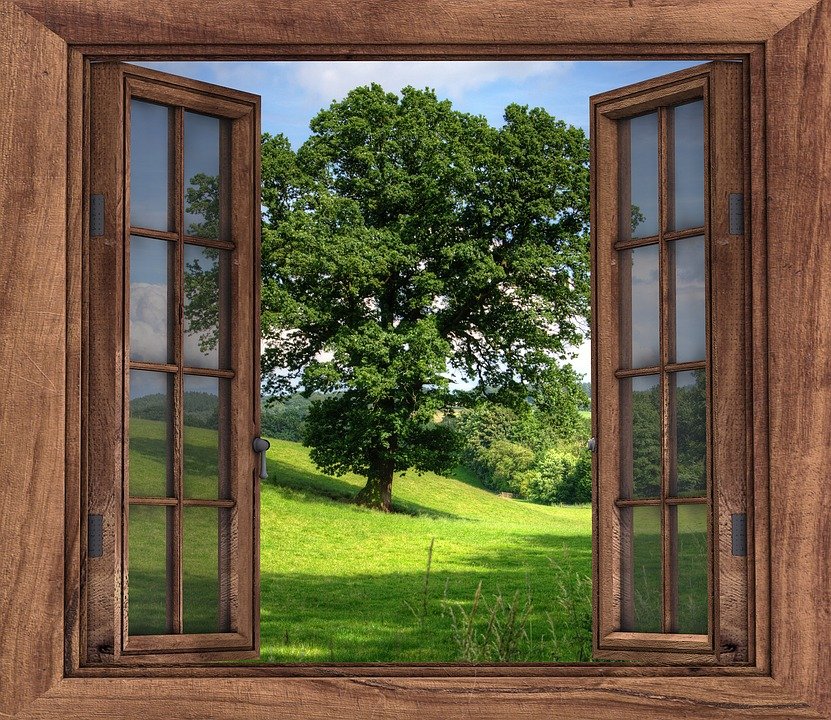 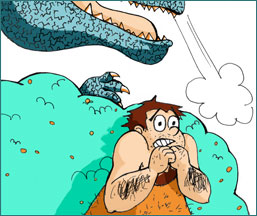 Freeze
dysregulation
Hypo arousal
Understanding the impact of trauma helps us resist re-traumatisation.
What helps you?
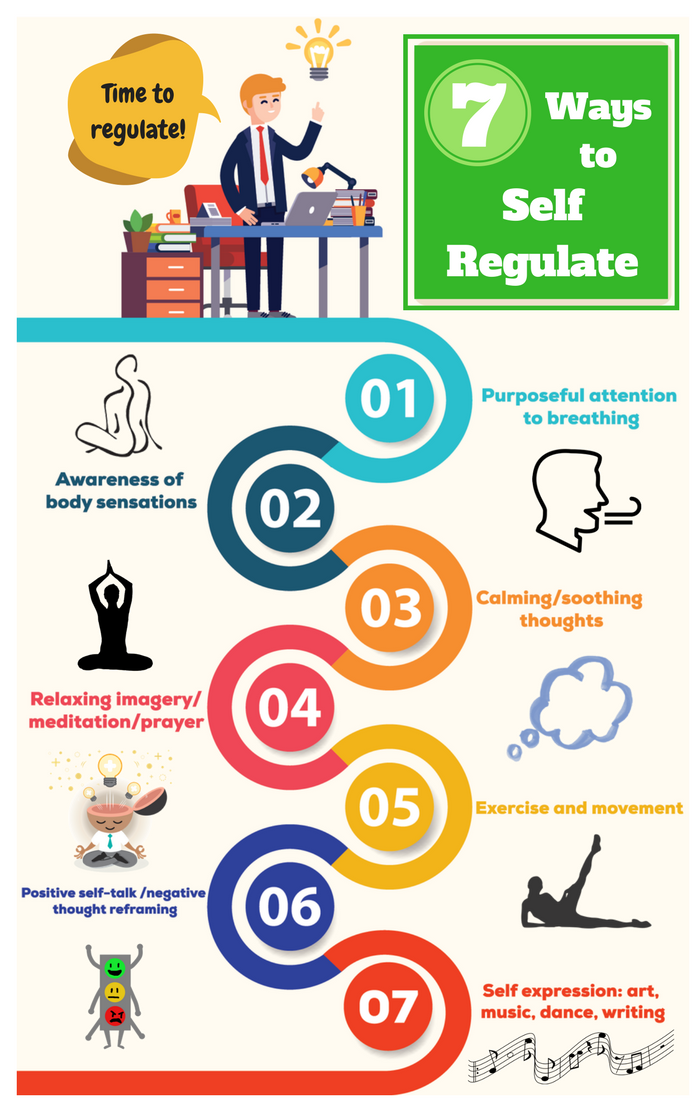 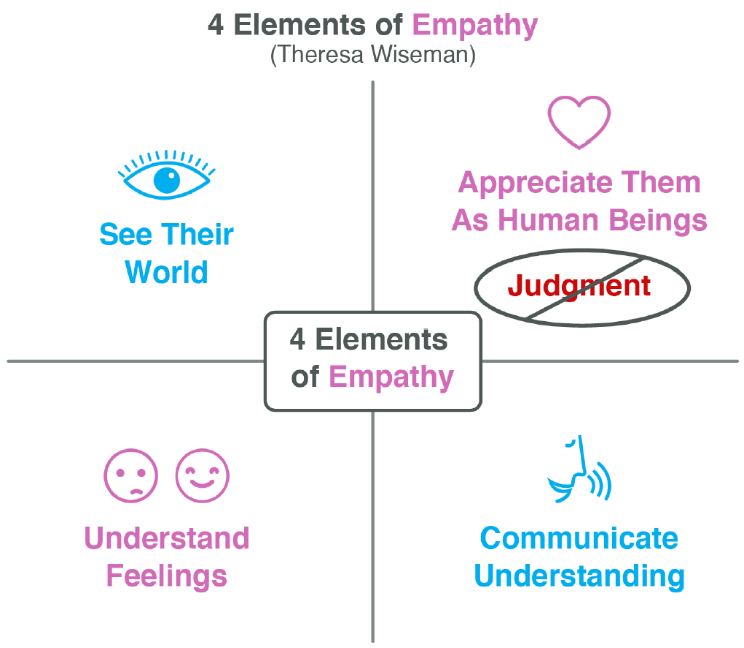 RELATE with empathy
How does a Trauma Informed Approach help?
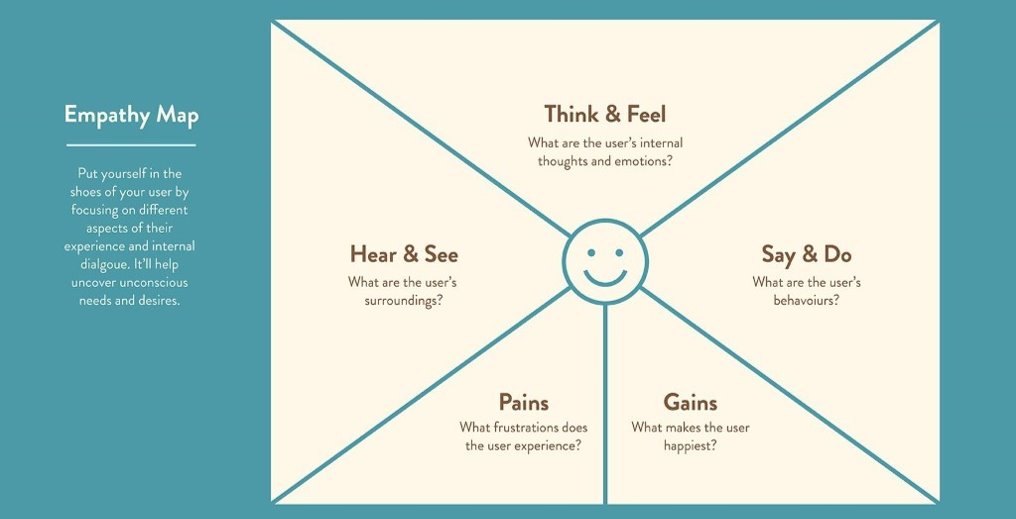 Empathy Mapping
Put yourselves in the shoes of the person by focusing on different aspects of their experience and internal dialogue. This exercise helps us understand the person and hopefully increase our empathy.
The importance of hope
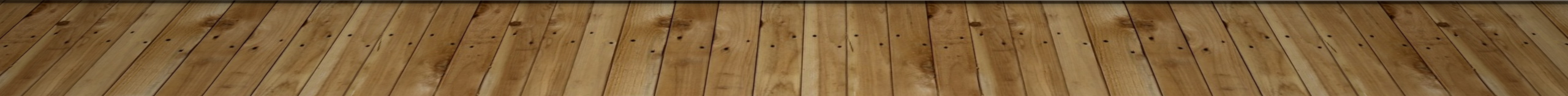 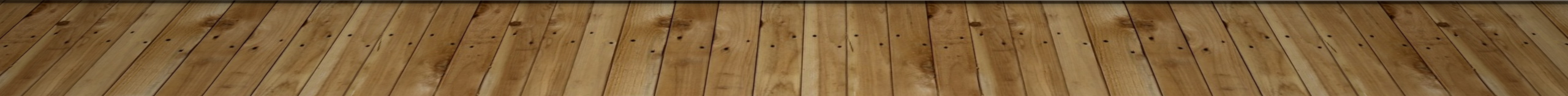 Any questions?
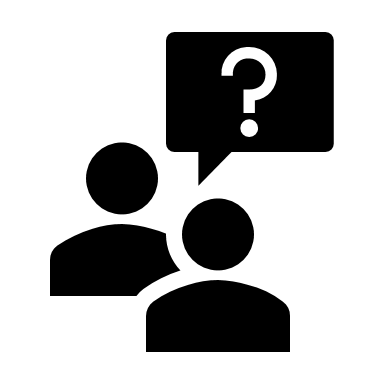